ИНФОРМАЦИОННЫЕ МАТЕРИАЛЫ ПО ПОРЫВАМ ВЕТРА
НА ТЕРРИТОРИИ СВЕРДЛОВСКОЙ ОБЛАСТИ
(РИСК НАРУШЕНИЯ ЭЛЕКТРОСНАБЖЕНИЯ НА 17.01.2024)
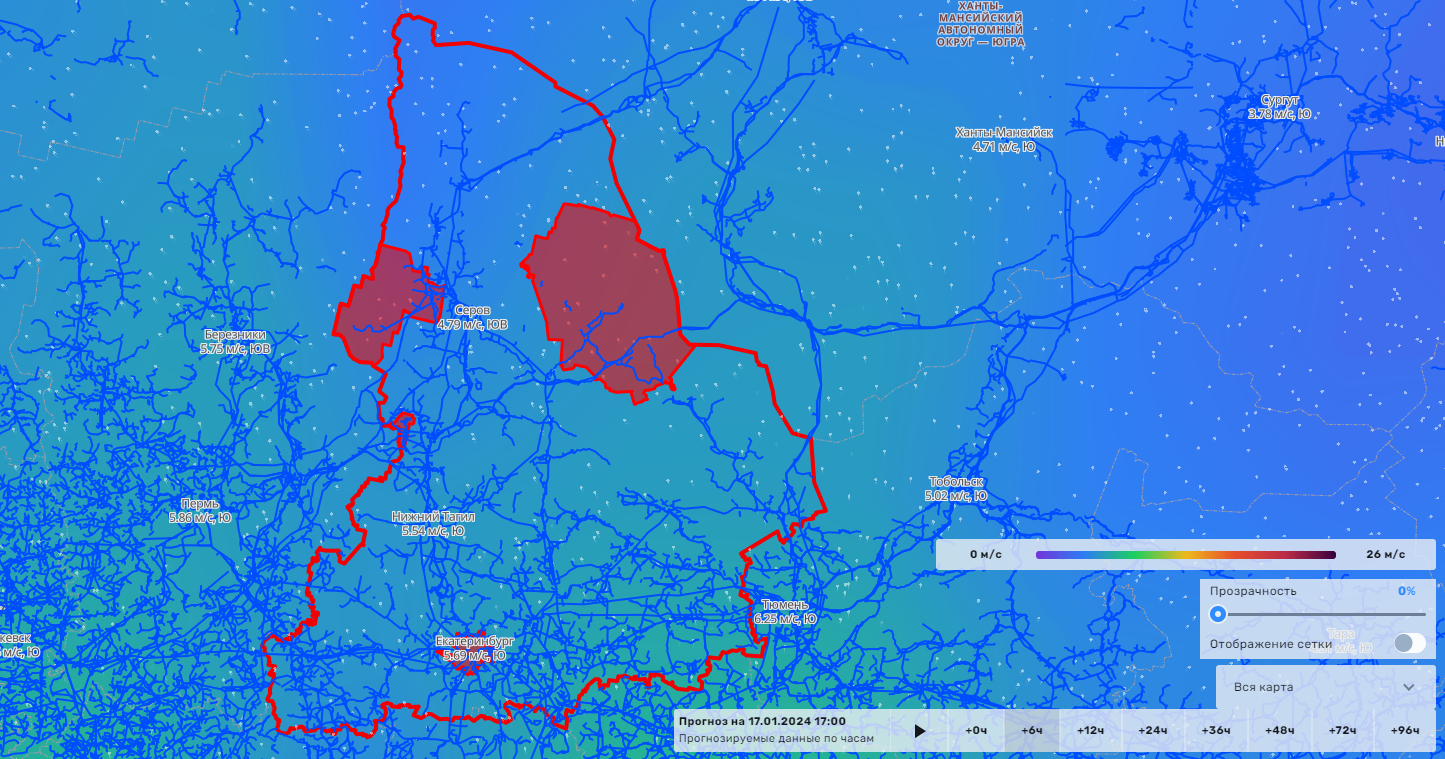 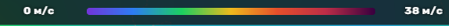 - ветер, порыв м/с
Условные обозначения
- линии электропередач
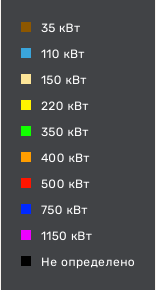 - количество осадков (УГМС), мм
20
- порывы ветра (УГМС), м/с
15
- кол-во домов /населения
- прогноз нарушения ЛЭП (УГМС)
19/330
- износ электроэнергетических систем
- протяженность ЛЭП/ТП (шт.)
321/20
60%
ГУ МЧС России по Свердловской области
АРМ №9 
16.01.2024
Исп. Чудиновская Н.В.
Тел. 346-1279
- муниципальное образование
Город
ГО Карпинск
Гаринский ГО
Качканарский ГО
МО г.Екатеринбург
60%
60%
60%
60%
390/59
261/55
293/103
6872/1741
3734/28435
1971/3716
2639/39202
31249/1525663
2
2
2
2
17
17
17
15
ИНФОРМАЦИОННЫЕ МАТЕРИАЛЫ ПО ПОРЫВАМ ВЕТРА
НА ТЕРРИТОРИИ ГО КАРПИНСК СВЕРДЛОВСКОЙ ОБЛАСТИ
(РИСК НАРУШЕНИЯ ЭЛЕКТРОСНАБЖЕНИЯ НА 17.01.2024)
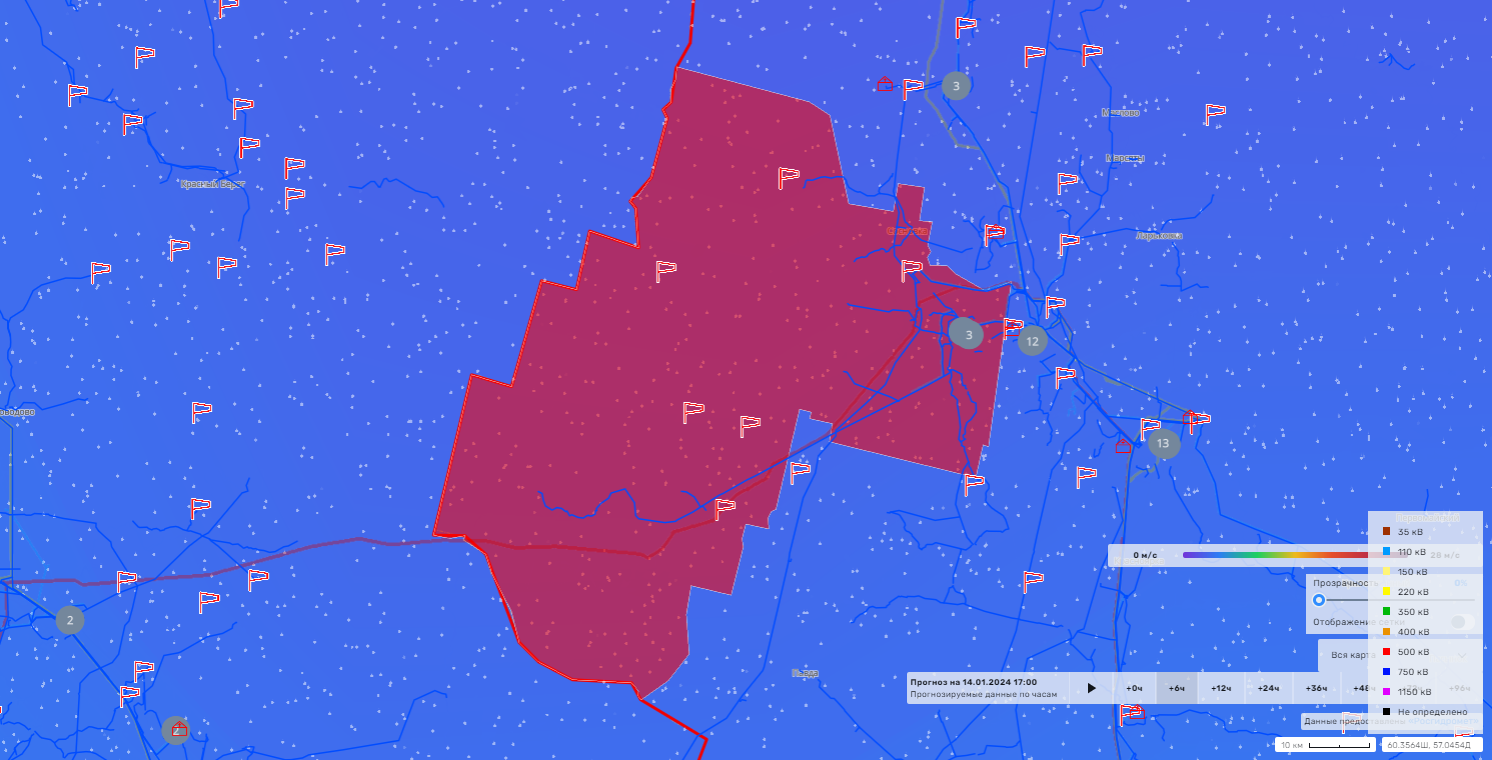 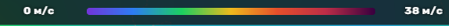 Условные обозначения
- ветер, порыв м/с
- количество подразделений 
ПСЧ, мед. уч.
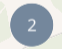 - линии электропередач
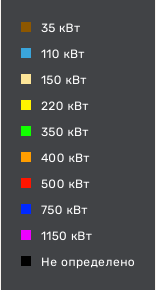 - количество осадков (УГМС), мм
20
- порывы ветра (УГМС), м/с
15
- кол-во домов /населения
19/330
- прогноз нарушения ЛЭП (УГМС)
- износ электроэнергетических систем
- протяженность ЛЭП/ТП (шт.)
321/20
60%
ГУ МЧС России по Свердловской области
АРМ №9 
16.01.2024
Исп. Чудиновская Н.В.
Тел. 346-1279
- муниципальное образование
Город
ГО Карпинск
60%
390/59
3734/28435
2
17
ИНФОРМАЦИОННЫЕ МАТЕРИАЛЫ ПО ПОРЫВАМ ВЕТРА
НА ТЕРРИТОРИИ ГАРИНСКОГО ГО СВЕРДЛОВСКОЙ ОБЛАСТИ
(РИСК НАРУШЕНИЯ ЭЛЕКТРОСНАБЖЕНИЯ НА 17.01.2024)
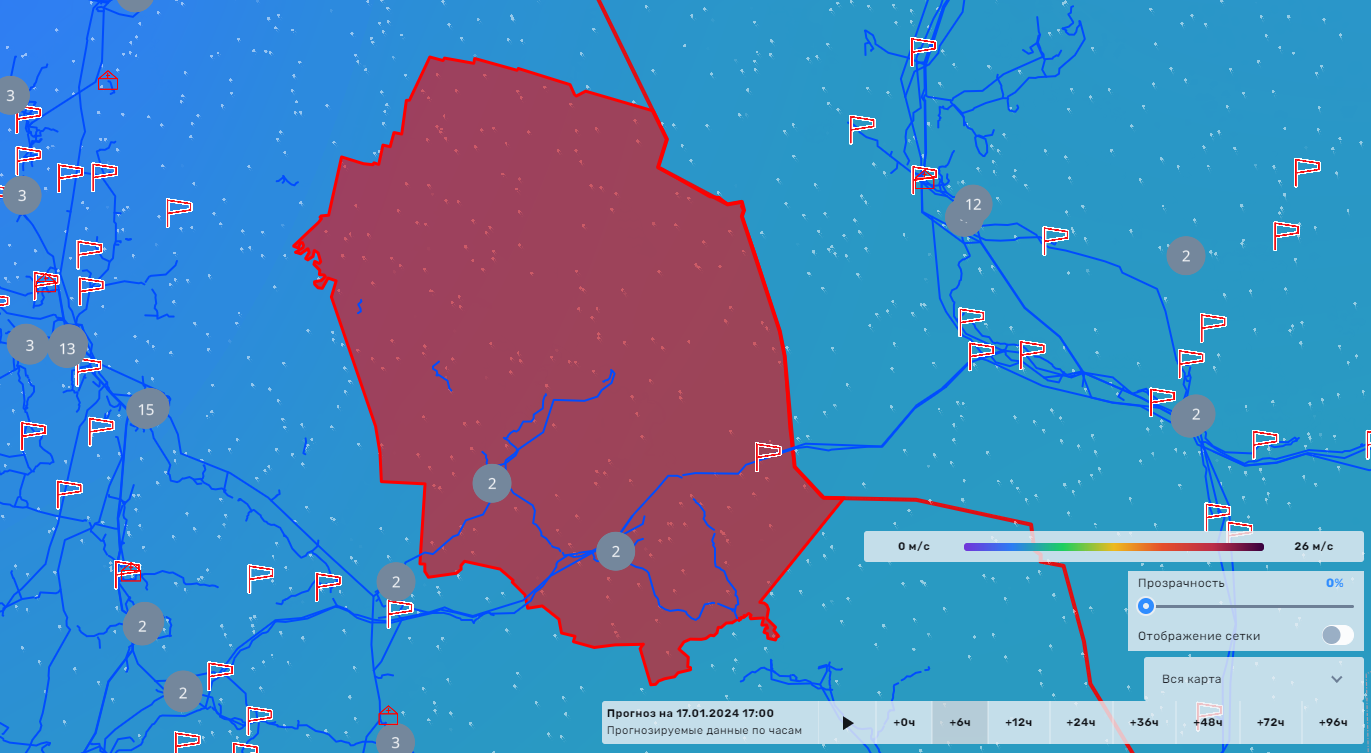 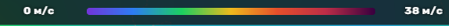 Условные обозначения
- ветер, порыв м/с
- количество подразделений 
ПСЧ, мед. уч.
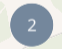 - линии электропередач
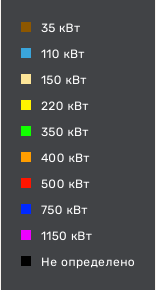 - количество осадков (УГМС), мм
20
- порывы ветра (УГМС), м/с
15
- кол-во домов /населения
19/330
- прогноз нарушения ЛЭП (УГМС)
- износ электроэнергетических систем
- протяженность ЛЭП/ТП (шт.)
321/20
60%
ГУ МЧС России по Свердловской области
АРМ №9 
16.01.2024
Исп. Чудиновская Н.В.
Тел. 346-1279
- муниципальное образование
Город
Гаринский ГО
60%
261/55
1971/3716
2
17
ИНФОРМАЦИОННЫЕ МАТЕРИАЛЫ ПО ПОРЫВАМ ВЕТРА
НА ТЕРРИТОРИИ КАЧКАНАРСКОГО ГО СВЕРДЛОВСКОЙ ОБЛАСТИ
(РИСК НАРУШЕНИЯ ЭЛЕКТРОСНАБЖЕНИЯ НА 17.01.2024)
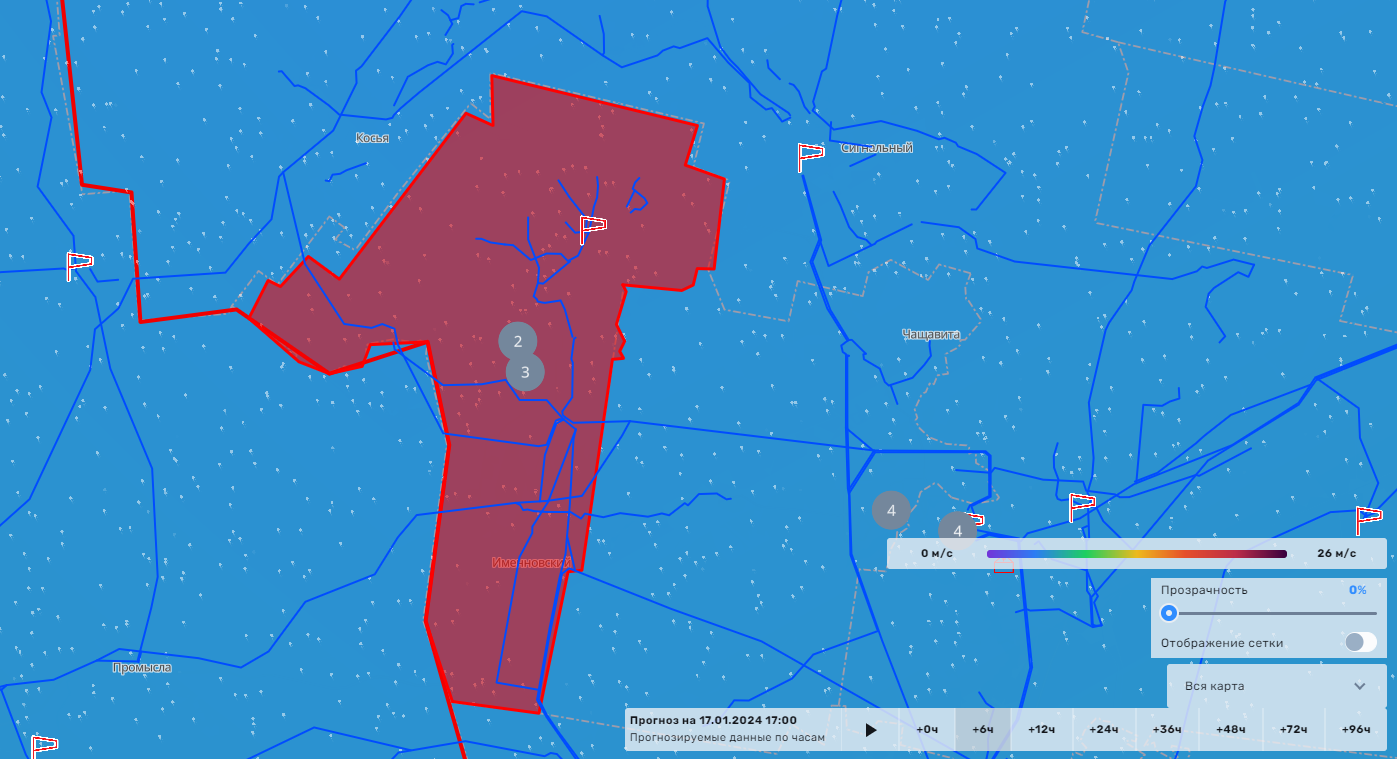 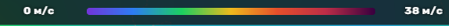 Условные обозначения
- ветер, порыв м/с
- количество подразделений 
ПСЧ, мед. уч.
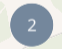 - линии электропередач
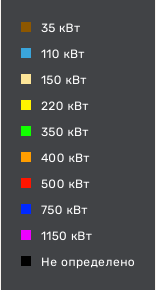 - количество осадков (УГМС), мм
20
- порывы ветра (УГМС), м/с
15
- кол-во домов /населения
19/330
- прогноз нарушения ЛЭП (УГМС)
- износ электроэнергетических систем
- протяженность ЛЭП/ТП (шт.)
321/20
60%
ГУ МЧС России по Свердловской области
АРМ №9 
16.01.2024
Исп. Чудиновская Н.В.
Тел. 346-1279
- муниципальное образование
Город
Качканарский ГО
60%
293/103
2639/39202
2
17
ИНФОРМАЦИОННЫЕ МАТЕРИАЛЫ ПО ПОРЫВАМ ВЕТРА
НА ТЕРРИТОРИИ МО г. ЕКАТЕРИНБУРГ СВЕРДЛОВСКОЙ ОБЛАСТИ
(РИСК НАРУШЕНИЯ ЭЛЕКТРОСНАБЖЕНИЯ НА 17.01.2024)
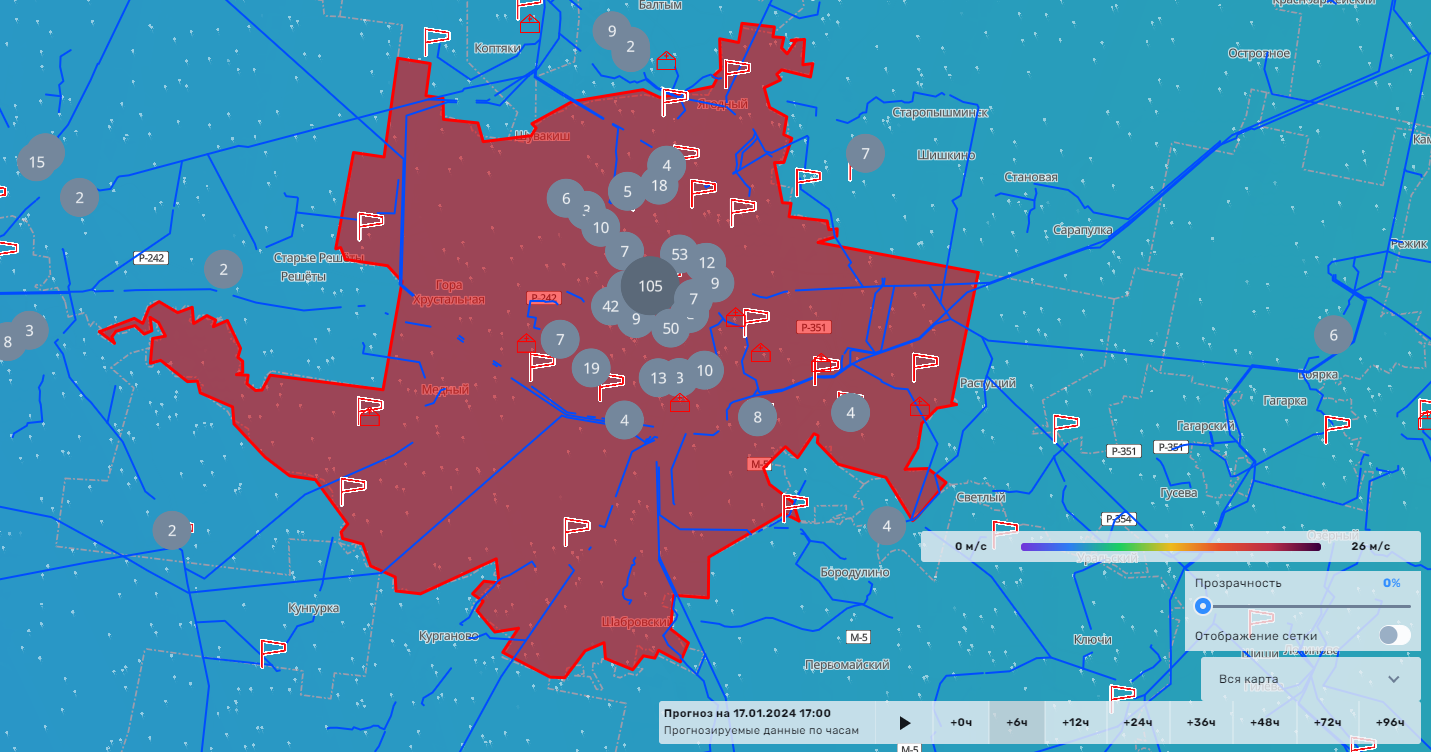 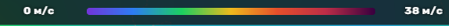 Условные обозначения
- ветер, порыв м/с
- количество подразделений 
ПСЧ, мед. уч.
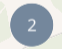 - линии электропередач
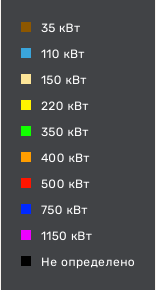 - количество осадков (УГМС), мм
20
- порывы ветра (УГМС), м/с
15
- кол-во домов /населения
19/330
- прогноз нарушения ЛЭП (УГМС)
- износ электроэнергетических систем
- протяженность ЛЭП/ТП (шт.)
321/20
60%
ГУ МЧС России по Свердловской области
АРМ №9 
16.01.2024
Исп. Чудиновская Н.В.
Тел. 346-1279
- муниципальное образование
Город
МО г.Екатеринбург
60%
6872/1741
31249/1525663
2
15